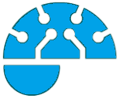 Multiple Selections(ELIF Statements)
Programming Guides
Multiple Selections (ELIF Statements)
ELIF Statements

Often we will want our programs to make a decision based on a range of different conditions. The issue with IF-ELSE statements is that they only allow us to check against one condition and provide only two possible pathways for the program.
To check a range of different conditions enabling our program to take one of many different pathways  we can use ELIF statements.

They are organised in this way:

IF this condition is true:
	run this code
ELIF this condition is true:
	run this code instead
ELIF this condition is true:
	run this code instead
***more ELIF statements if we need***
ELSE:
	run this code instead
ELIF means ELSE-IF
Multiple Selections (ELIF Statements)
ELIF Statements

Here is an example of a program using the ‘ELIF’ construct:
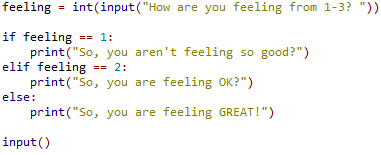 Notice the OPERATORS!

Notice the INDENTATIONS!
Notice the ELSE…could this program have issues??
…yes! If the user types in any number (other than 1 or 2), the program would always print the last statement.
Multiple Selections (ELIF Statements)
Validations
The process of ensuring that the user always gets the right output in response to the input they give is called validation.

Here is an example of the previous program and a newer version which seeks to validate the entries somewhat.
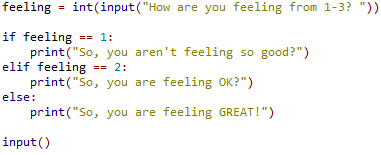 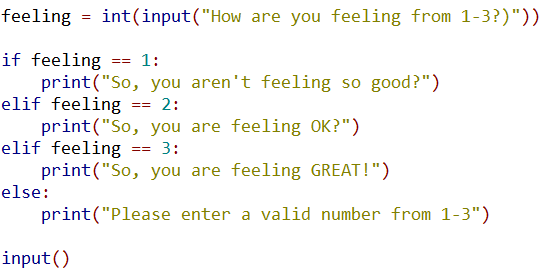